Pertemuan 3
BISNIS ELEKTRONIK
 (E-BUSSINES) DAN KERJASAMA GLOBAL
Sub CP MK(sebagai kemampuan akhir yang diharapkan)
Mahasiswa mampu menjelaskan tentang proses bisnis elektronik (E-Business) dalam mengatur aktifitas kerja perusahaan agar dapat beroperasi secara efisien, membuat keputusan lebih baik dan meningkatkan pelaksanaan proses bisnis
INDIKATOR PENCAPAIAN PEMBELAJARAN
Mahasiswa dapat memahami dan menjelaskan :
Apa yang dimaksud dengan proses bisnis dan kaitannya dengan sistem informasi
Proses pelayanan sistem terhadap kelompok yang berbeda dalam suatu organisasi bisnis
Hubungan sistem dengan perusahaan untuk meningkatkan kinerja organisasi
Pokok Bahasan...
Pengantar Bisnis
Proses Bisnis dan Sistem Informasi
Pengantar Elektronik Bisnis (E-Business)
Langkah Penerapan E-Bisnis
Penentu Kesuksesan E-Bisnis
Arsitektur E-Bisnis
Fungsi E-Bisnis
Keuntungan E-Bisnis
Tahap Evolusi E-Bisnis
Hambatan E-Bisnis di Indonesia
Sistem Untuk Kolaborasi dan Bisnis Jejaring Sosial
Manfaat Bisnis Dari Kolaborasi dan bisnis Jejaring Sosial
Bisnis
Bisnis menurut Ilmu Ekonomi :
“organisasi yang menjual barang atau jasa kepada konsumen atau bisnis lainnya, untuk mendapatkan laba”
Bisnis secara historis :
“kata bisnis dari bahasa Inggris business, dari kata dasar busy yang berarti ‘sibuk’ dalam konteks individu, komunitas, ataupun masyarakat.
Dalam artian, sibuk mengerjakan aktivitas dan pekerjaan yang mendapat keuntungan”
Proses Bisnis Dan Sistem Informasi
Proses Bisnis adalah Kumpulan kegiatan yang dibutuhkan untuk menghasilkan suatu produk barang atau jasa.
Proses Bisnis didukung oleh aliran material, informasi dan pengetahuan dari berbagai pihak yang terlibat dalam proses bisnis. ex:proses mempekerjakan karyawan
Bisnis  dilihat sebagai kumpulan proses bisnis, beberapa diantaranya merupakan bagian dari proses cakupan yang lebih besar
[Speaker Notes: Kinerja perusahaan bisnis bergantung pada seberapa baik proses bisnis dirancang dan dikoordinasikan., Proses Bisnis perusahaan dapat menjadi sumber kekuatan kompetitifjika perusahaan tersebut melakukan inovasi2 atau beroperasi lbih baik dari competitor.]
Sistem informasi bisnis terdiri dari :
Area fungsional
Manufaktur dan Produksi
Penjualan dan Pemasaran
Keuangan dan akuntansi
Sumber daya manusia
Area Fungsional Proses Bisnis
E-business
E-Bisnis : Penggunaan teknologi elektronik pada transaksi bisnis
“ e-business mengacu pada semua penggunaan kemajuan teknologi informasi (TI), khususnya teknologi jaringan dan komunikasi, untuk memperbaiki cara – cara sebuah organisasi dalam melakukan seluruh proses – proses bisnis.” - Romney / Steinbart
Di dalam e – Bisnis terdapat interaksi eksternal organisasi yang meliputi :
Supplier
Customer
Investor
Creditor
The Government
Media
Jenis-jenis E-Bisnis
E-business dan Dunia Maya [1]
Untuk dapat menangkap dimensi ruang lingkup pengertian e-business, cara yang sering digunakan adalah menggunakan prinsip 4W:
What
Who
Where
Why
Dimensi What menjelaskan tentang aktifitas apa saja yang ada dalam e-business

Dimensi Who menjelaskan siapa saja yang terlibat dalam aktifis e-bussiness

Dimensi Where menjelaskan dimana saja aktifitas bisnis dapat dilakukan

Dimensi Why menjelaskan mengapa para praktisi bisnis diseluruh dunia sepakat mengimplementasikan e-business
Keuntungan E-business
Efficiency
Sebuah riset memperlihaatkan bahwa kurang lebih 40% dari total biaya operasional perusahaan diperuntukkan bagi aktivitas penyeberan informasi ke divisi-divisi terkait.
Dengan dimanfaatkannya teknologi informasi maka terlihat bagaimana perusahaan dapat mengurangi total biaya operasional
Contohnya : bagaimana fasilitas email dapat mengurangi biaya komunikasi pengiriman dokumen
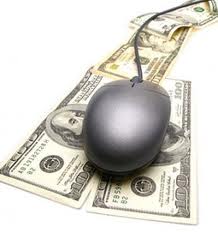 Effectiveness
	Dengan dimanfaatkannya teknologi informasi, pelanggan dapat berhubungan dengan perusahaan kapan saja. 7 hari seminggu 24 jam non stop
Reach
Perusahaan mampu memperluas jangkauan dan ruang gerak perusahaan untuk ekspansi dengan mudah(menembus batas ruang dan waktu) dan tanpa memerlukan biaya yang relatif mahal
Structure
Konsep brick-and-morter menjelma menjadi click-and-morter telah mengubah prilaku perusahaan dalam pendekatan bisnis
Opportunity
Terbukannya peluang yang lebar bagi pelaku bisnis untuk berinovasi menciptakan produk-produk atau jasa-jasa baru akibat ditemukannya teknologi baru dari masa kemasa
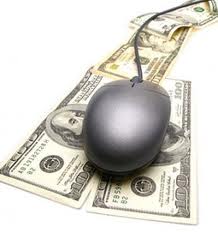 Faktor yang mempengaruhi perkembangan implementasi e-business
Customer Expectations
Yang diharapkan konsumen pada saat ini tidak cukup dipuaskan dengan baikknya kualitas sebuah produk, tetapi pelanggan juga mengharapkan adanya pelayanan pra dan pasca jual yang baik

Spektrum pelayanan yang dimaksud antar lain:
Pemesanan dapat dilaksanakan anytime, anywhare
Pembayaran pembelian produk dengan metode yang beragam misalnya kartu kredit, kartu debit maupun layanan transfer
Adanya fasilatas asuransi produk
Pengiriman produk yang cepat dan harga kompetitif
Competitive Imperatives
Globalisasi telah membentuk sebuah arena persaingan dunia usaha yang sangat ketat. Pelanggan akan dengan mudah membandingkan kualitas produk dan pelayanan antar perusahaan, hal ini memaksa perusahaaan mengembangkan strategi bisnis yang tepat
Deregulation
Secara makro deregulasi yang dilakukan oleh pemerintah maupun negara-negara lain (atau lembaga lain seperti WTO,APEC,AFTA dll) turut mewarnai bentuk dunia usaha dimasa datang terutama dengan konsep perdagangan bebas antar negara dan industri. 
Internet disini dinggap sebagai sebuah arena dimana konsep kompetisi sempurna dan pasar terbuka telah terjadi terutama produk –produk dan jasa-jasa yang dapat digitalisasi
Technology
E-business adalah kemajuan teknologi informasi yang didominasi oleh percepatan teknologi komputer dan telekomunikasi.
Fungsi dari teknologi informasi tidak hanya kritikal bagi perkembangan e-business tetapi justru menjadi penggerak dari dimungkinkannya model-model bisnis baru.
Tahap Evolusi E-business
Tahap Inform
Ditandai adanya unit-unit kecil di dalam perusahaan yang mulai mencoba membangun software-software kecil berbasis internet

Tahap Automate
Mengintegrasikan unit-unit kecil software dalam perusahaan

Tahap Integrate
Mengintegrasikan aplikasi e-business perusahaan dengan entiti-entiti lain diluar perusahaan

Tahap Reinvent
Adanya perubahan secara mendasar dari manajemen perusahaan terutama yang berkaitan dengan cara melihat bisnis yang ada
Meminta dukungan dari eksekutif. Pengembangan e-bisnis itu proyek bisnis bukan pekerjaan teknis, jadi harus dapat dukungan dari pihak yang mengerti bisnis: para eksekutif.
Membuang paradigma lama tentang bagaimana bisnis beroperasi dan menggunakan cara baru yang radikal untuk menjalankan bisnis.
Mengetahui pasar perusahaan. Identitas dagang, pelanggan, peta persaingan, dan rantai pasok perusahaan harus dianalisa.
Menentukan visi. Perusahaan harus punya visi berisi apa yang akan dilakukan oleh perusahaan
Mendefinisikan strategi. Berisi cara tentang bagaimana perusahaan akan mencapai visinya.
Merealisasikan. Menerapkan e-bisnis.
Refresh secara periodik. Perusahaan perlu merevisi periodik e-bisnisnya karena kecepatan dan inovasi adalah kunci sukses di dunia e-bisnis.
Visi yang tepat. Visi memberikan arahan kepada setiap orang dalam suatu organisasi kemana harus pergi
Pemimpin yang memahami e-bisnis. Pemimpin yang energik, dan bergairah terhadap transformasi perusahaan menuju e-bisnis yang akan membuat visi menjadi kenyataan
Penciptaan budaya perusahaan yang melibatkan semua karyawan terlibat dalam setiap proses pengambilan keputusan
Membuat rencana untuk mencapai e-transformation (perubahan menuju e-bisnis). Rencana harus terdokumentasi dan meliputi berbagai milestone (tahapan pencapaian) dan metric (ukuran)
Mengimplementasikan strategi komunikasi yang kuat dalam perusahaan. Komunikasi yang baik dalam perusahaan menyediakan umpan balik yang diperlukan
Kemampuan menciptakan solusi e-bisnis yang lentur. Solusi yang lentur membuat perusahaan dapat tumbuh di masa depan dan dapat membuat personalisasi untuk pelanggan dan pemasok yang beragam.
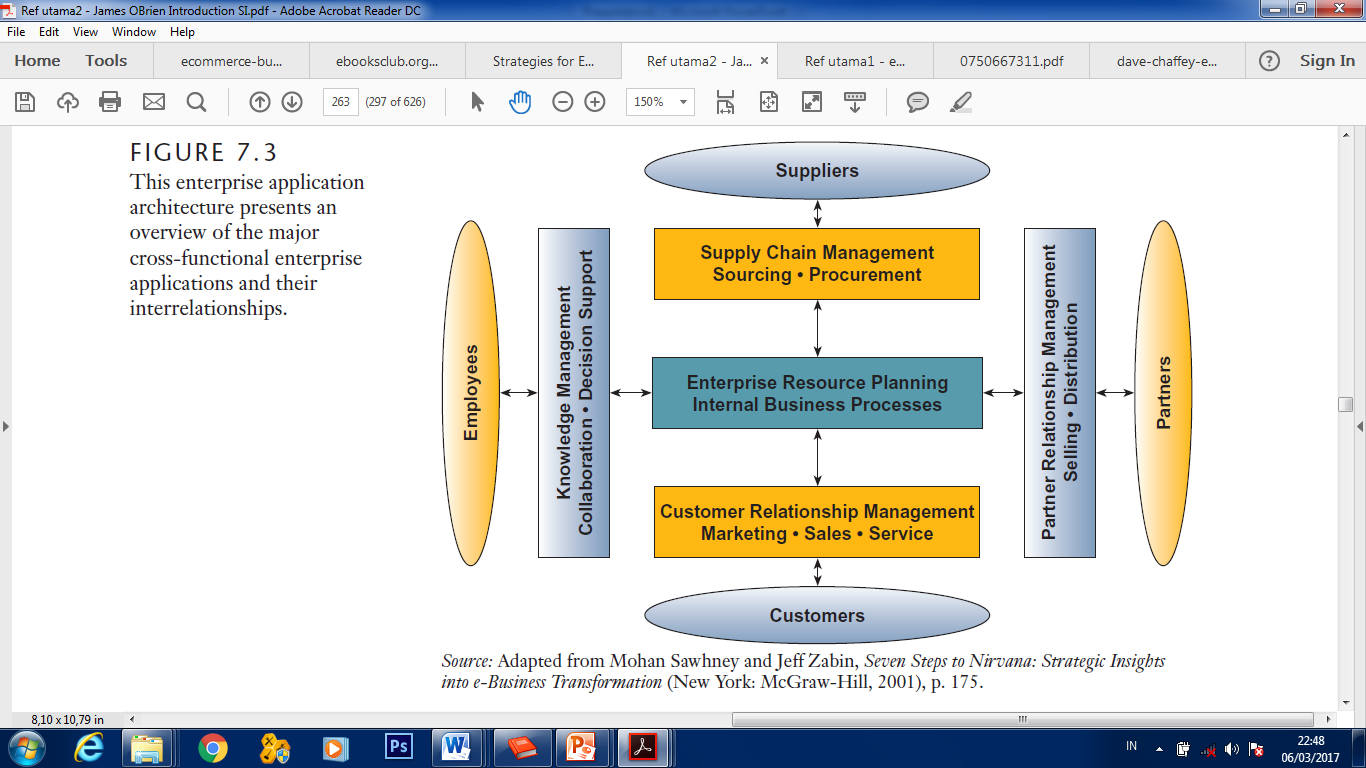 Model Arsitektur E-business
Model Sequential
Model arsitektur yang mengembangkan aplikasi berdasarkan fungsi-fungsi yang ada dalam perusahaan. Untuk mengintegrasikan fungsi fungsi tersebut diperlukan interface agar output dari aplikasi dapat dibaca oleh aplikasi lain

Model Synchronous
Aplikasi besar yang akan mensikronisasi mekanisme IPO masing-masing unit dengan cara memusatkan data dan proses pada sebuat titik. Contoh: Aplikasi ERP(Enterprise Resource Planning)
Aplikasi E-business
Internal Business System:
CRM (Customer Relationship Management)  strategi bisnis yang memadukan proses, manusia dan teknologi  Membantu menarik prospek penjualan, mengkonfersi mereka menjadi pelanggan, dan mempertahankan pelanggan yang sudah ada, pelanggan yang puas dan loyal.
ERP (Enterprise Resource Planning)proses konsolidasi pengumpulan dan pengorganisasian data bisnis melalui rangkaian perangkat lunak terintegrasi. Software ERP berisi aplikasi yang mengotomatiskan fungsi bisnis seperti produksi, laporan penjualan, akuntansi, dan lainnya. 
DMS (Distribution Management System)  adalah suatu aplikasi yang mengelola hampir secara keseluruhan dari pemrosesan seputar order penjualan, pembelian, manajemen persediaan dan juga akuntansi keuangan. Dan yang terpenting adalah DMS bertujuan untuk mempermudah sistem distribusi perusahaan. 
HRM Human Resources Management itu sendiri adalah suatu cara yang dibuat untuk mengatur sumber daya (tenaga kerja) yang ada di dalam perusahaan. Sistem tersebut diciptakan untuk memaksimalkan setiap individu secara efektif, sehingga tujuan bersama dapat tercapai.
Aplikasi E-business lanjutan…
Enterprise Communication and Collaboration:
VoIP  Voice over Internet Protocol. VoIP disebut juga sebagai IP Telephony, Internet Telephony, atau Digital Phone. VoIP menukar suara menjadi data untuk ditransfer via jaringan internet atau Internet Protocol (IP). Dengan cara ini, sambungan komunikasi jarak jauh menjadi lebih simpel, murah serta bisa digunakan siapa saja.
CMS Content Management System (CMS) adalah sebuah aplikasi yang berfungsi untuk mengelola, mengubah, dan mempublikasikan konten web. CMS juga memungkinkan beberapa pengguna sekaligus untuk berkolaborasi dalam mengelola konten web.
E-mail surat elektronik adalah suatu sarana untuk mengirim dan menerima surat atau pesan dengan format digital melalui jalur jaringan komputer dan internet.
Voice mail adalah sistem berbasis komputer yang memungkinkan pengguna dan pelanggan untuk bertukar pesan suara pribadi, untuk memilih dan memberikan informasi suara, dan untuk memproses transaksi yang berhubungan dengan individu, organisasi, produk dan jasa, menggunakan telepon biasa
Aplikasi E-business Lanjutan….
Electronic commerce:
Internet shop toko yang semua proses transaksinya dilakukan secara digital melalui perantara device yang digunakan oleh pembeli dan penjual.
Online marketing atau pemasaran online adalah segala aktivitas atau usaha pemasaran produk atau jasa melalui atau menggunakan media internet.
Hambatan E-business di Indonesia
Belum terbentuknya high trust society
Pada umumnya harga produk tidak dapat ditawar lagi
Sarana prasarana masih belum memadai
Masih sangat sedikit SDM yang memahami dan menguasai  konsep dan implementasi TI
Jasa pos masih membutuhkan pembenahan dan peningkatan 
Adanya tindak kejahatan kartu kredit
Sistem Untuk Kolaborasi dan Bisnis Jejaring Sosial
Kolaborasi bekerja bersama-sama dengan orang lain untuk mencapai tujuan bersama yang jelas
Kolaborasi fokus pada penyelesaian tugas ataupun misi, biasanya digunakan pada organisasi bisnis atau organisasi lainnya.
Karyawan dapat berkolaborasi  kelompok-kelompok informal  bukan merupakan bagian resmi dari suatu organisasi perusahaan atau mereka dapat dibentuk menjadi kelompok-kelompok resmi (Tim)
Tim memiliki sebuah misi khusus yang diberkan oleh seseorang dalam suatu organisasi bisnis.
Sistem Untuk Kolaborasi dan Bisnis Jejaring Sosial lanjutan….
Sifat Misi yang diberikan  Tim:
Menangkan permainan/persaingan
Tingkatkan penjualan secara online
Alasan Kolaborasi dan Kerjasama Tim:
Mengubah sifat pekerjaan
Pertumbuhan bidang pekerjaan professional
Mengubah struktur organisasi perusahaan
Mengubah ruang lingkup perusahaan
Menitik beratkan pada inovasi
Mengubah budaya kerja dan bisnis
Sistem Untuk Kolaborasi dan Bisnis Jejaring Sosial lanjutan….
Perusahaan  meningkatkan kolaborasi dengan memanfaatkan Bisnis jejaring sosial (Facebook, Twitter dan perangkat sosial dalam perusahaan  berhubungan dengan karyawan, pelanggan, pemasok mereka.
Tujuan Bisnis jejaring sosial memperdalam interaksi dengan kelompok-kelompok dari dalam dan luar perusahaan guna memperlancar dan memperbaiki pendistribusian informasi, inovasi dan pengambilan keputusan.
Kunci Utama dalam bisnis Jejaring Sosial  Percakapan
Manfaat Bisnis Dari Kolaborasi dan bisnis Jejaring Sosial
Produktivitas  orang-orang dan bekerja secara bersama-sama, mampu mendapat pengetahuan yang mendalamdan meyelesaikan masalah lebih cepat
Kualitas  orang-orang yang bekerja secara kolaboratif, saling mengoreksi kesalahan lebih cepat dari mereka yang bekerja individu
Inovasi  orang yang bekerja bersama-sama dapat mendatangkan ide yang lebih inovatif tentang produk, layanan serta administrasi daripada bekerja terisolasi/sendiri
Customer service   orang yang bekerja bersama-sama menggunakan perangkat kolaborasi dan jejaring sosial dapat menyelesaikan masalah dan keluhan pelanggan lebih cepat dan efektif daripada mereka yang bekerja secara terisolasi
Manfaat Bisnis Dari Kolaborasi dan bisnis Jejaring Sosial
Kinerja keuangan  sebagai hasil dari semua hal yang disebutkan sebelumnya, perusahaan yang kolaboratif, memiliki penjualan, pertumbuhan penjualan, dan kinerja keuangan yang lebih unggul.